LOS VERBOS IRREGULARES
PODER
To be able to
Yo pude		Nosotros pudimos
Tú pudiste
Él  pudo		Ellos pudieron

La Cenicienta no pudo ir al baile hasta más tarde.
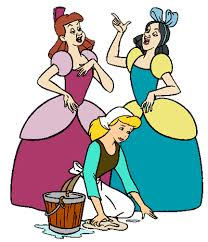 QUERER
To want or love
Special preterite meaning tried
Yo quise		Nosotros quisimos
Tú quisiste
Él quiso		 Ellos quisieron
La Cenicienta quiso ir al baile pero no pudo ir hasta más tarde
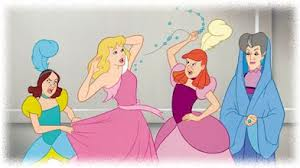 HACER
to do or make
Yo hice		Nosotros hicimos
Tú hiciste
Él hizo		Ellos hicieron

¡Rachel Ray y Buddy
hicieron tortas!
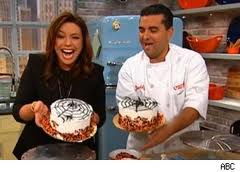 VENIR
To come
Yo vine		Nosotros vinimos
Tú viniste
Él vino		Ellos vinieron
Michelle Obama vino a una escuela
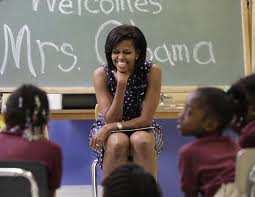 PONER
To put or place
Yo puse		Nosotros pusimos
Tú pusiste
Él puso		 Ellos pusieron

Martha Stewart y una amiga pusieron la mesa
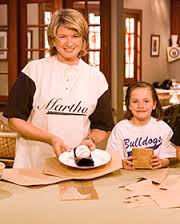 IR          SER
To go		 To be

Yo fui	           Nosotros	fuimos
Tú fuiste
Él fue		Ellos fueron

Hoy fuimos a la escuela.
Yo fui profesora por un año.
SEGUNDO GRUPO
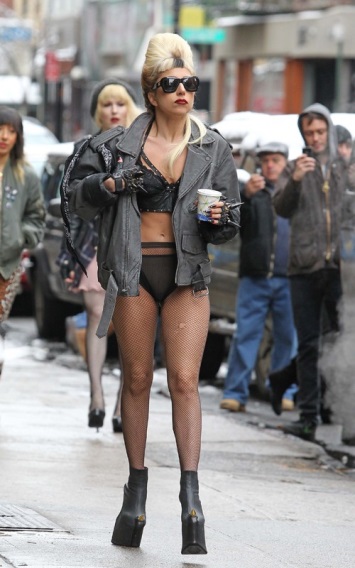 ANDAR
To walk

Yo anduve	                        Nosotros anduvimos
Tú anduviste	
Él anduvo	                         Ellos anduvieron

¡Lady Gaga anduvo en Manhattan así!
¿Qué dice su mamá?
TENER
To have

Yo tuve		Nosotros tuvimos
Tú tuviste
Él tuvo		Ellos tuvieron
ESTAR
To be

Yo estuve		Nosotros estuvimos
Tú estuviste
Él estuvo		Ellos estuvieron
TRAER
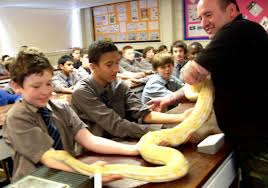 To bring

Yo traje		Nosotros trajimos
Tú trajiste
Él trajo		Ellos trajeron

El profesor trajo la serpiente a la escuela.
DECIR
To say
Yo dije		Nosotros dijimos
Tú dijiste
Él dijo		Ellos dijeron
Paris Hilton dijo,
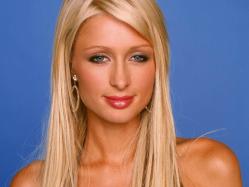 “No quiero ser conocida como la nieta de los Hilton. Quiero ser conocida como Paris"
VER
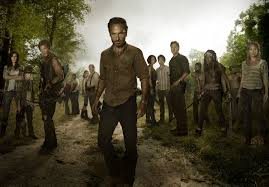 To see
Yo vi		 Nosotros vimos
Tú viste
 Él vio		 Ellos vieron 

Yo vi todos los episodios de Los Muertos Ambulantes.
¿Cómo voy a esperar hasta febrero?
DAR
To give
Yo di		Nosotros dimos
Tú diste
Él dio          Ellos dieron
Mike Tyson le dio una bañera que costó 2 millones de dólares a su esposa Robin GIvens
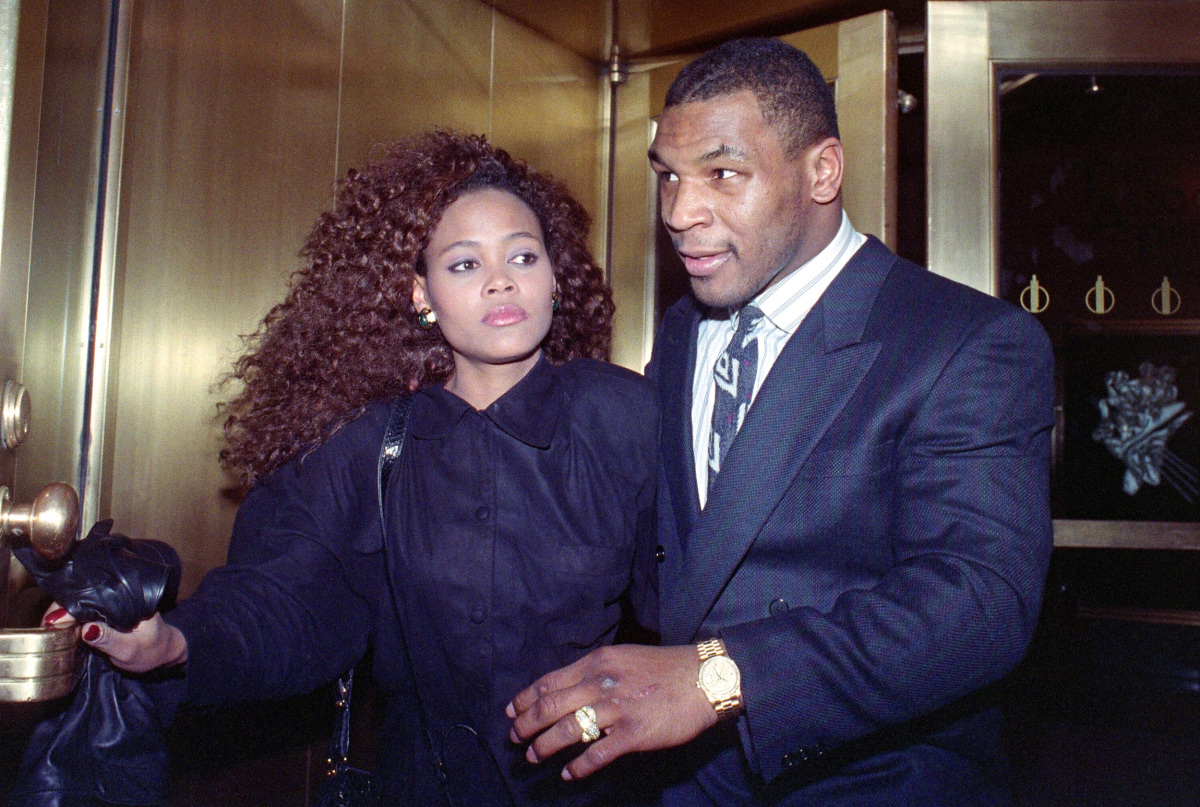 Katy Perry le dio a Russell Brand un viaje al espacio por $200,000 y después rompió con él
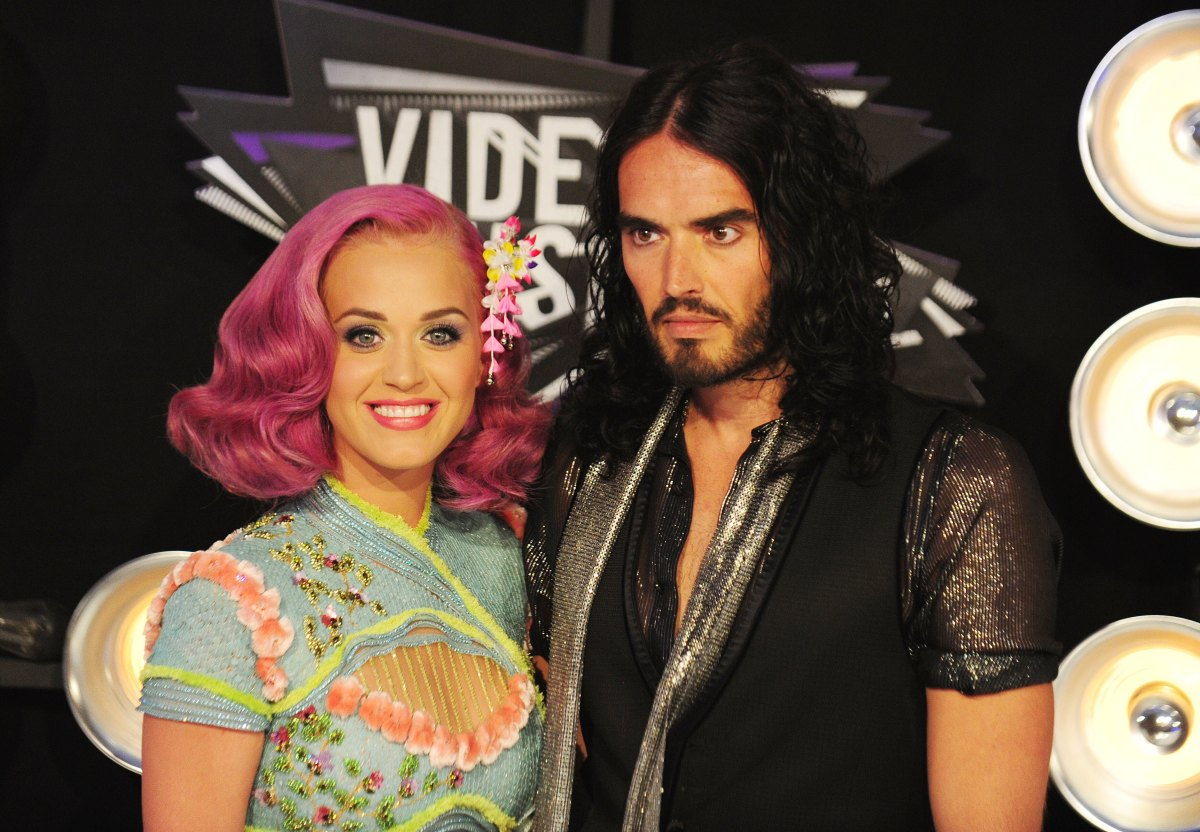 SABER
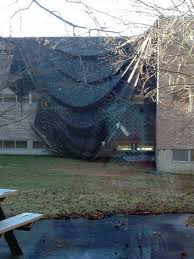 To know a fact
(found out)—special preterite meaning
Yo supe		Nosotros supimos
Tú supiste
Él supo		Ellos supieron

Nosotros supimos que el techo de este colegio se cayó el año pasado